感恩遇见，相互成就，本课件资料仅供您个人参考、教学使用，严禁自行在网络传播，违者依知识产权法追究法律责任。

更多教学资源请关注
公众号：溯恩高中英语
知识产权声明
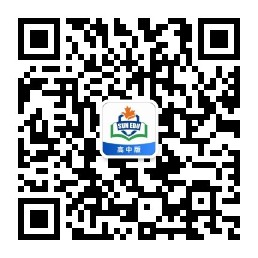 B2U4 How Daisy Learned to Help Wildlife
Reading
Try to tell the differences among the animals using the words below.
wildlife; in the wild/in nature; die out; extinct; 
decrease; in danger of dying out; endangered species
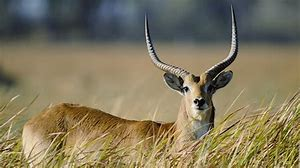 a Tibetan antelope
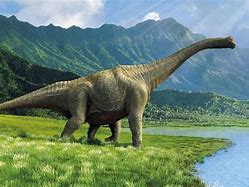 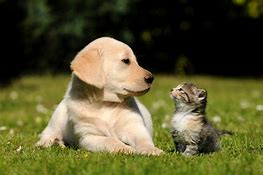 endangered animals
pets
extinct animals
Unit 4 Wildlife protection
animals and plants growing in natural conditions
How Daisy Learned to Help Wildlife
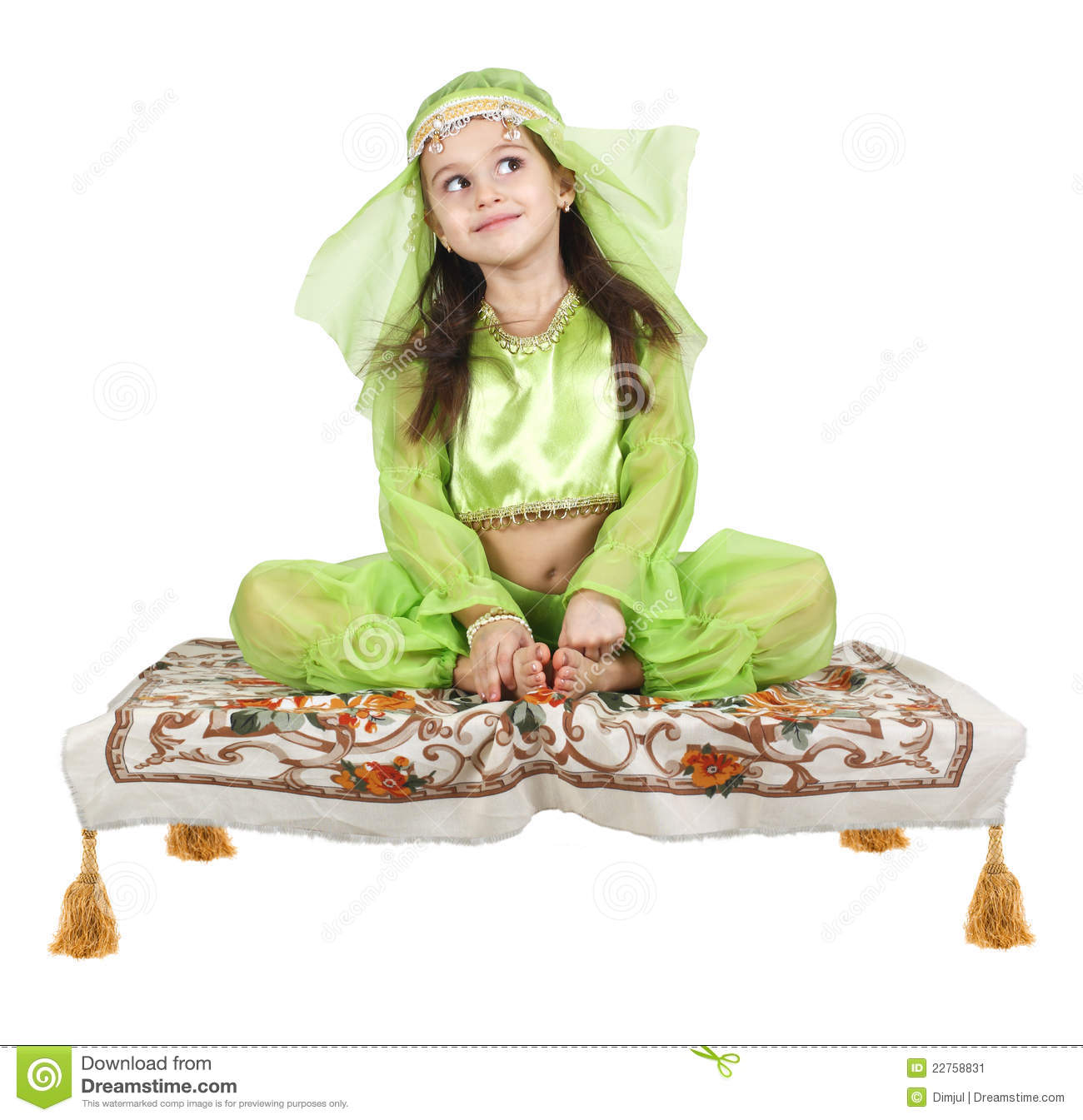 1. What wildlife did Daisy meet? 
2. What did she learn from them?
3. What would she do for them?
1. What did she learn from the antelope in Tibet?
2. What would she do for antelopes?
3. In what way do you think had she always longed to help them?
are endangered
Daisy learnt antelopes ____________________________________________.
Daisy had always longed to help endangered species of wildlife. One day she woke up and found a flying carpet by her bed. “Where do you want to go?” it asked. Daisy responded immediately. “I’d like to see some endangered wildlife,” she said. “Please take me to a distant land where I can find the animal that gave fur to make this sweater.” At once the carpet flew away and took her to Tibet. There Daisy saw an antelope looking sad. It said, “We’re being killed for the wool beneath our stomachs. Our fur is being used to make sweaters for people like you. As a result, we are now an endangered species.” At that Daisy cried, “I’m sorry I didn’t know that. I wonder what is being done to help you. Flying carpet, please show me a place where there’s some wildlife protection.”
Daisy had always longed to help endangered species of wildlife. One day she woke up and found a flying carpet by her bed. “Where do you want to go?” it asked. Daisy responded immediately. “I’d like to see some endangered wildlife,” she said. “Please take me to a distant land where I can find the animal that gave fur to make this sweater.” At once the carpet flew away and took her to Tibet. There Daisy saw an antelope looking sad. It said, “We’re being killed for the wool beneath our stomachs. Our fur is being used to make sweaters for people like you. As a result, we are now an endangered species.” At that Daisy cried, “I’m sorry I didn’t know that. I wonder what is being done to help you. Flying carpet, please show me a place where there’s some wildlife protection.”
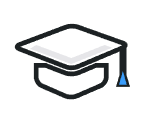 Further thinking
Why are the antelopes/wildlife endangered?

hunting/killing
natural disasters
changing environment
pollution/global warming
the loss of habitats
…
1. What did she learn from the elephant in Zimbabwe?
2. Why was the government’s measure effective?

3. What’s your feeling after reading the underlined sentence?
Money counts.
Tourists pay the farmers. → Farmers reduce hunting. → Elephants’ numbers increase.
Funny/Entertaining. An elephant could speak just like humans, which was pure magic.
are being protected and leading a happy life
Daisy learnt elephants _____________________________________________________.
The flying carpet traveled so fast that next minute they were in Zimbabwe. Daisy turned around and found that she was being watched by and elephant. “Have you come to take my photo?” it asked. In relief Daisy burst into laughter. “Don’t laugh,” said the elephant, “We used to be an endangered species. Farmers hunted us without mercy. They said we destroyed their farms, and money from tourists only went to the large tour companies. So the government decided to help. They allowed tourists to hunt only a certain number of animals if they paid the farmers. Now the farmers are happy and our numbers are increasing. So good things are being done here to save local wildlife.”
The flying carpet traveled so fast that next minute they were in Zimbabwe. Daisy turned around and found that she was being watched by and elephant. “Have you come to take my photo?” it asked. In relief Daisy burst into laughter. “Don’t laugh,” said the elephant, “We used to be an endangered species. Farmers hunted us without mercy. They said we destroyed their farms, and money from tourists only went to the large tour companies. So the government decided to help. They allowed tourists to hunt only a certain number of animals if they paid the farmers. Now the farmers are happy and our numbers are increasing. So good things are being done here to save local wildlife.”
a win-win situation
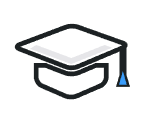 Further thinking
Can you think of other protective measures?

stop overhunting/reduce hunting
raise people’s awareness to protect…
make laws to protect wildlife/punish those…
set up nature reserves
publicize the knowledge about wildlife protection
…
1. What did she learn from the monkey?
2. What would she do for monkeys?
3. How did the monkey prove “No rainforest, no animals, no drugs.”?
4. How do you understand the sentence “No rainforest, no animals, no drugs.”?
Rainforest is the living space of the monkey; it is also the base for their living.
Without rainforest, there would be no animals and no drugs.
are in need of habitat (living place)
Daisy learnt monkeys ____________________________________________.
Daisy smiled, “That’s good news. It shows the importance of wildlife protection, but I’d like to help as the WWF suggests.” The carpet rose again and almost at once they were in a thick rainforest. A monkey watched them as it rubbed itself. “What are you doing?” asked Daisy. “I’m protecting myself from mosquitoes,” it replied. “When I find a millipede insect, I rub it over my body. It contains a powerful drug which affects mosquitoes. You should pay more attention to the rainforest where I live and appreciate how the animals live together. No rainforest, no animals, no drugs.”
Daisy smiled, “That’s good news. It shows the importance of wildlife protection, but I’d like to help as the WWF suggests.” The carpet rose again and almost at once they were in a thick rainforest. A monkey watched them as it rubbed itself. “What are you doing?” asked Daisy. “I’m protecting myself from mosquitoes,” it replied. “When I find a millipede insect, I rub it over my body. It contains a powerful drug which affects mosquitoes. You should pay more attention to the rainforest where I live and appreciate how the animals live together. No rainforest, no animals, no drugs.”
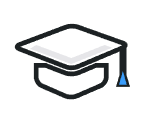 Further thinking
Why are wildlife’s habitats being destroyed?

a larger population
in need of more natural resources
more farmland/living space
the development of economy
the progress/advance in science 
…
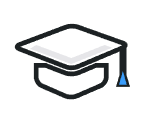 Summary
Daisy learnt antelopes are endangered.
Daisy learnt elephants are being protected and leading a happy life.
Daisy learnt monkeys are in need of habitat.
1. What did Daisy learn about wildlife protection?
     the ____________________________ of endangered wildlife
     the benefits of ____________________________
     the importance of ____________________________
2. Can you tell the change of Daisy’s feeling?
      Sad → Relieved → Amazed
3. What contributes to the change of her feeling?
     Her better understanding of wildlife protection.
present situation
protective measures
habitat protection
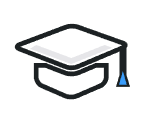 Critical thinking
Why does the author write the article in the view of Daisy, a little girl?

Why does the author enable the wildlife speak like humans?
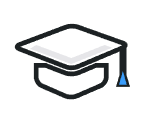 Interview
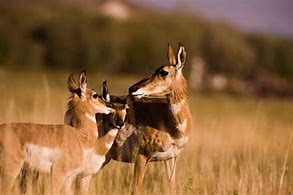 Years later, Daisy fulfilled her dream, being a reporter for WWF.
One day, she met the antelope again.
But this time, he is not sad and alone.
He has his own wife and babies, leading a happy life.
Suppose you were Daisy, a journalist for WWF, make an interview with the antelope. The interview is to cover
his past situation
the causes of his past dangerous situation
the measures government has taken to help them
his present life
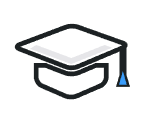 Assignment
1. Finish writing the interview for WWF’s website.

2. Surf the Internet to find more information about WWF.